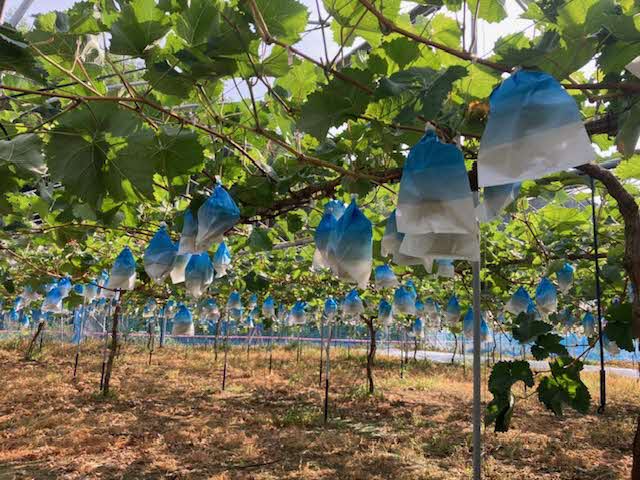 新規就農して感じたこと～親元就農の覚悟～
古川　啓太
１ 自己紹介
〇氏名（年齢）　古川啓太（３１歳）
〇家族構成
　父（５９歳）、母（５８歳）
　妻（２９歳）、娘（１歳）
〇栽培品目
　温州ミカン（2.5ha）、ハウス不知火（2.5a）、栗(50a)
　筍（1.5ha）ブドウ（20a）
〇営農地　鹿北・山鹿
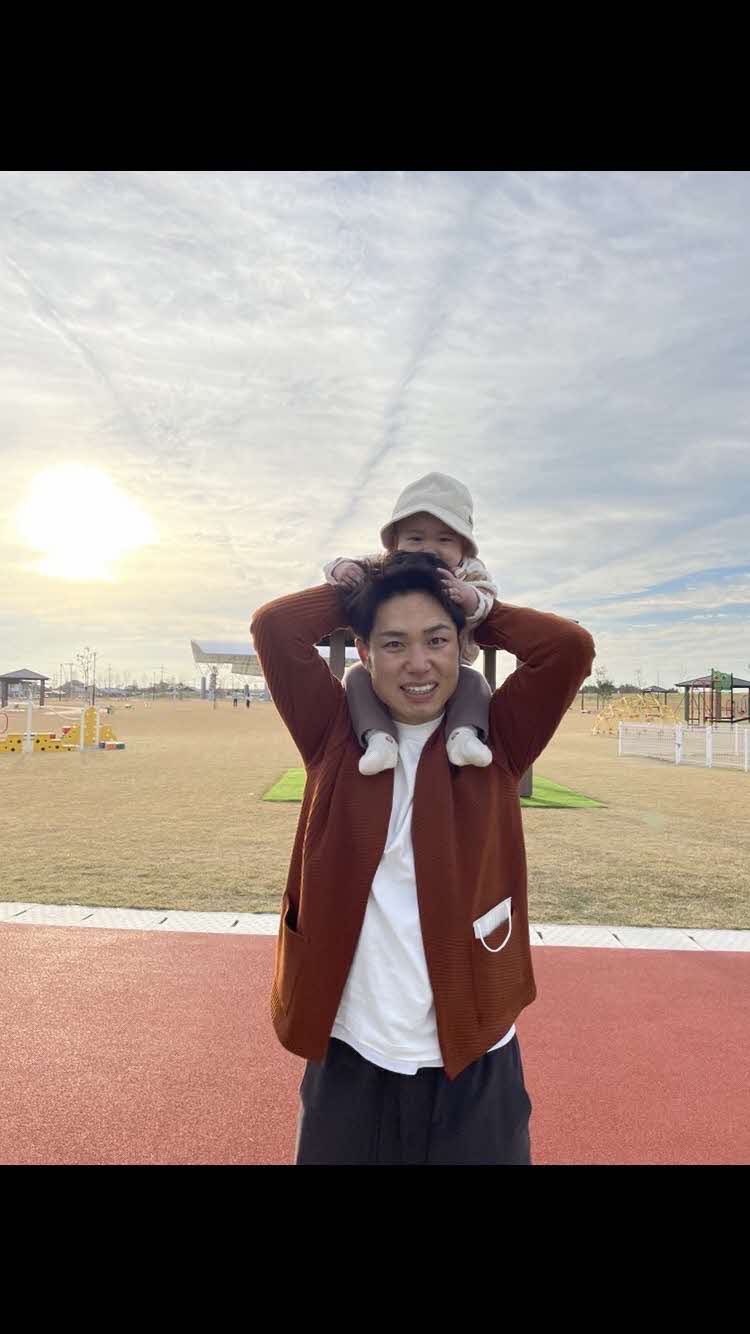 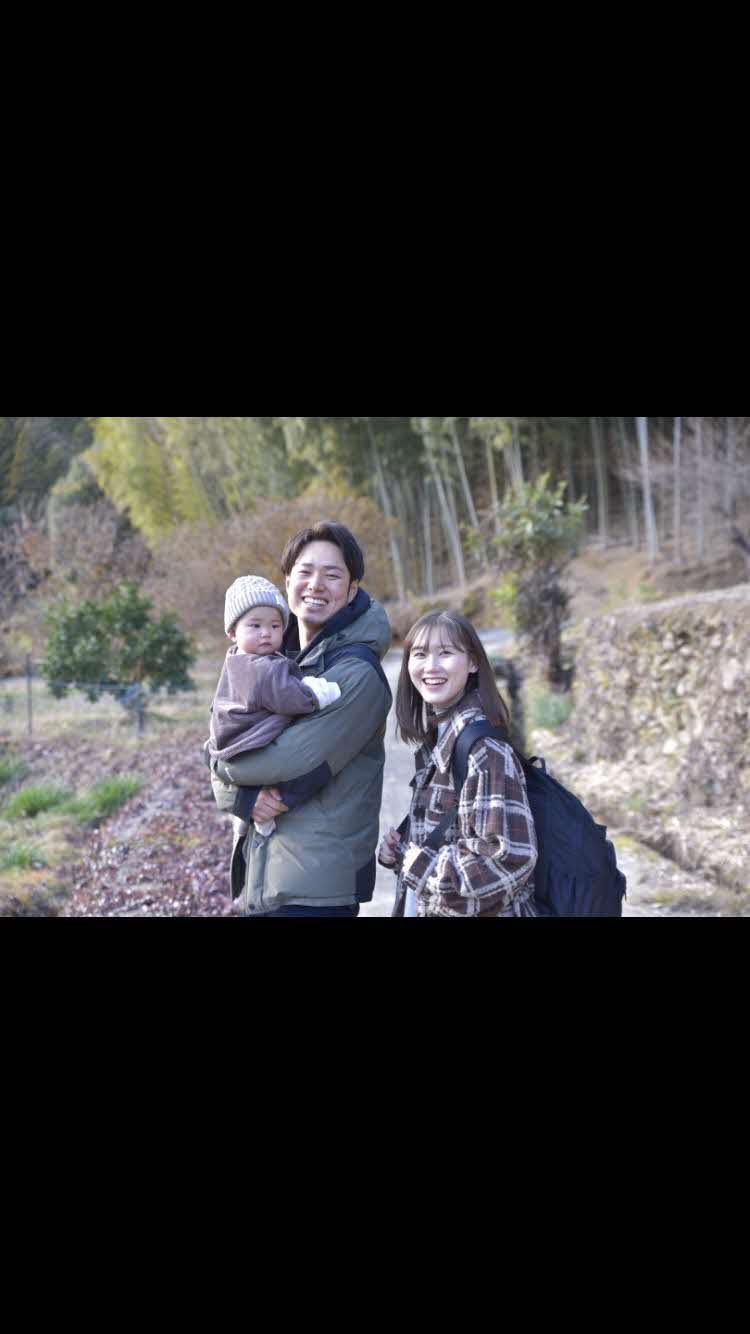 ２ 就農年表
就農前
親元就農
独立・自営就農
現在
～H28
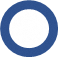 R5
R4
R2
H29
R1
R3
H30
〇～H28　　　特別養護老人ホームで勤務
　
〇H29～H30　 親元就農

〇H30～R5　　独立・自営就農
３ 就農までの経緯
①大学を卒業後特別養護老人ホームに就職（3年間）
②退職して自分を改めて見つめなおす・・・
③自分次第でどうにでもなる農業をしたい！
④自分で農業を始めることを決意！
４ 親元就農（H29年～H30年）
〇親元就農したが期待と不安・・・

〇農業は楽しい・・・

〇しかし、作業員になってしまい
　経営も栽培も全体像がつかめない・・・

〇新規作物の栽培を通して経営と栽培を学びたい・・・

〇親に相談し農業次世代人材投資資金を受給しながら
　自分でブドウ栽培をすることを決意！
５ 独立・自営就農（H30年12月～）
就農前
親元就農
独立・自営就農
現在
～H28
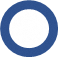 R5
R4
R2
H29
R1
R3
H30
〇シャインマスカット苗の購入（H30.12月）
〇栽培技術・施設がない
〇栽培技術を学び、施設を準備するために
　修行を行いながら独立・自営就農！
修行！
６ 社方園で修行（H31年４月～R2年９月）
社方園修行
就農前
親元就農
独立・自営就農
現在
〇ぶどう栽培

〇ハウスのつくり方

〇ブドウ棚のつくり方
〇農業への取り組み方

〇地域との関わり
〇値段のつけ方

〇販売先との駆け引き

〇直売所のつくり方

〇パッケージング
栽培技術
販売方法
考え方
～H28
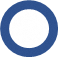 R5
R4
R2
H29
R1
R3
H30
６ 社方園で修行（H31年４月～R2年９月）
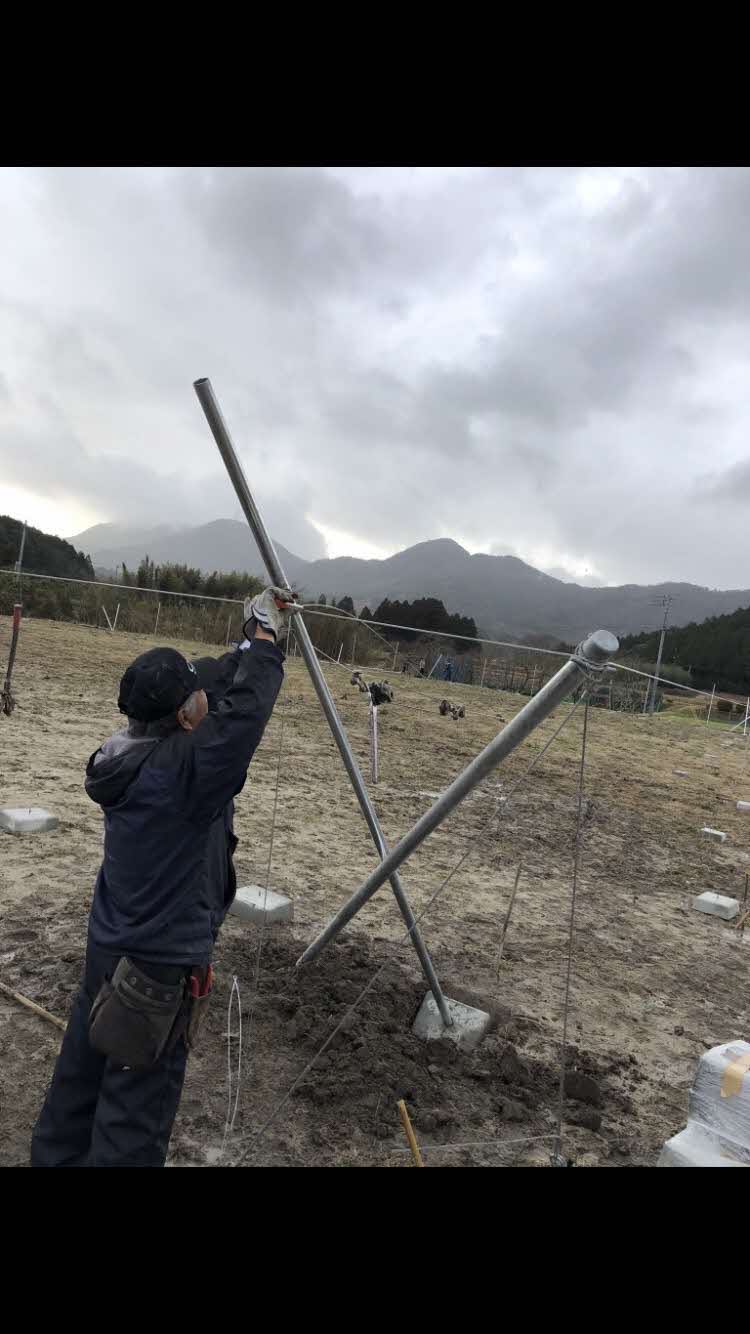 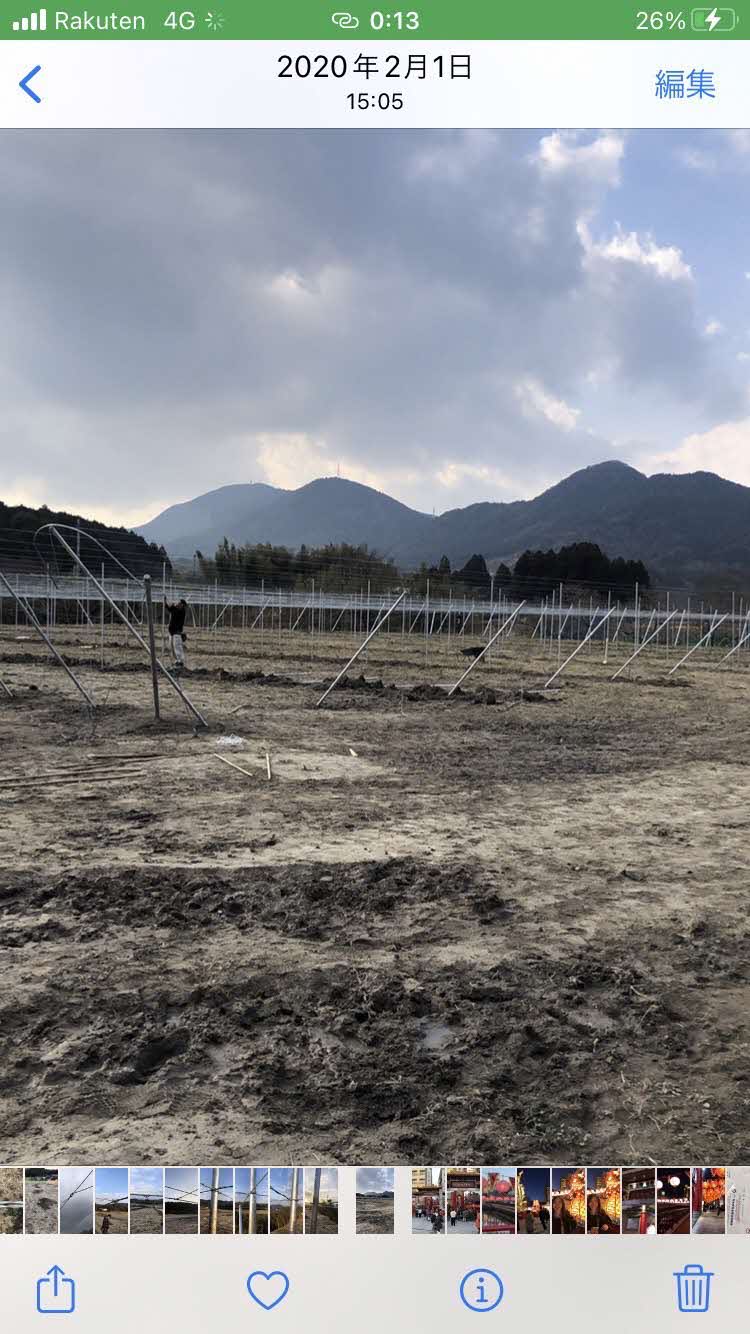 ６ 社方園で修行（H31年４月～R2年９月）
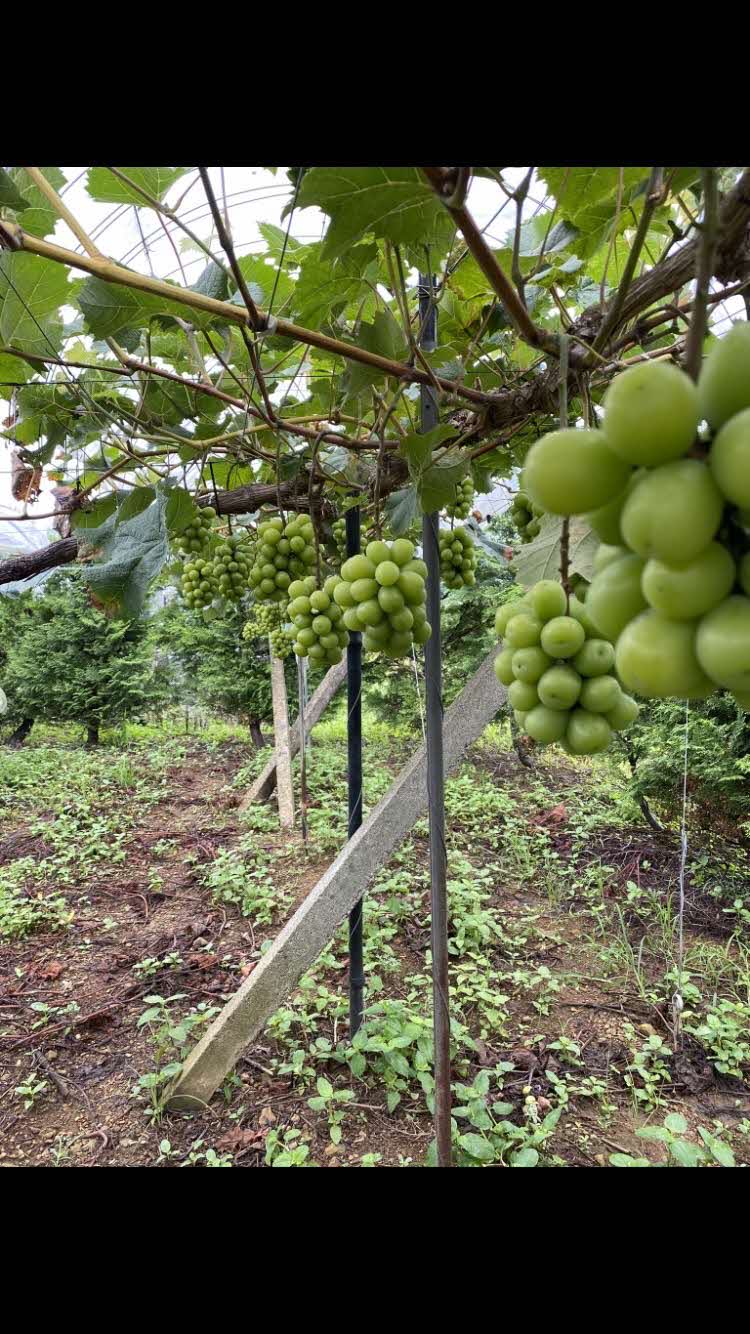 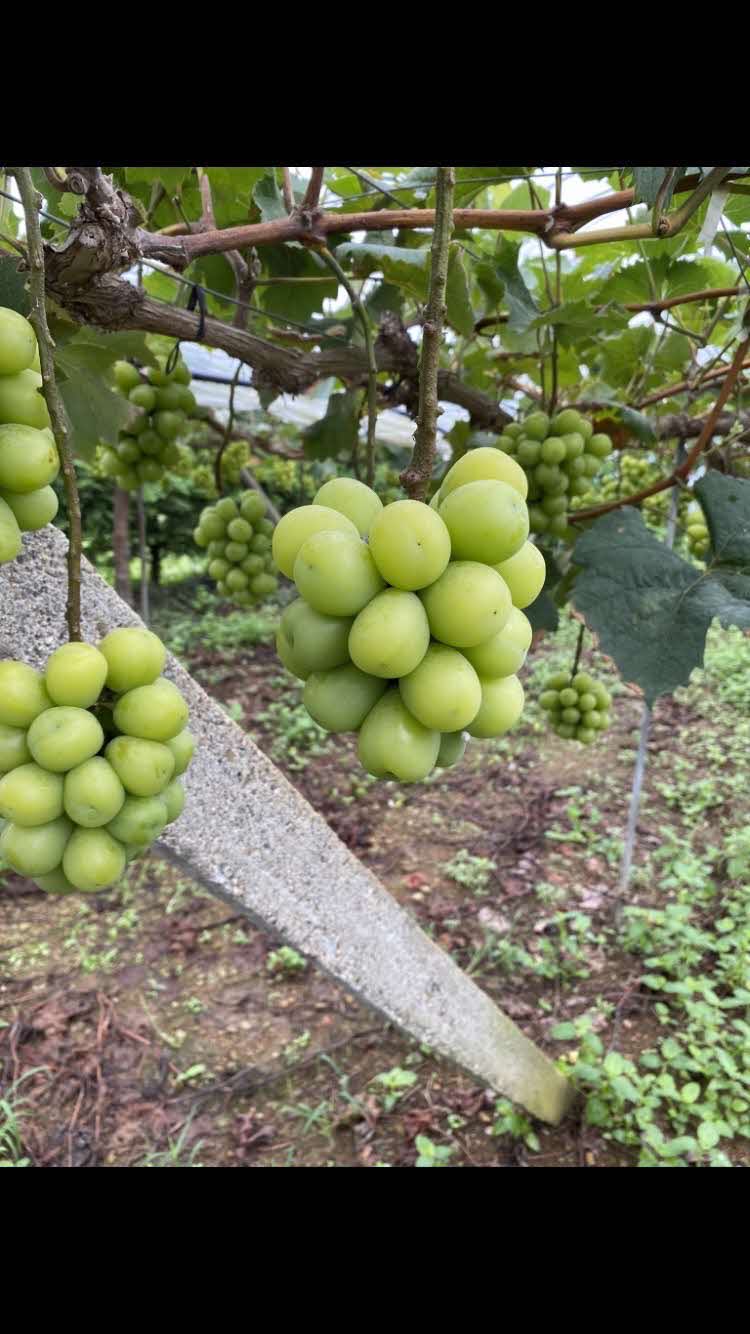 修行中に任された樹で初めて作ったぶどう
７ 独立・自営就農
就農前
親元就農
独立・自営就農
連棟ハウス
トンネルハウス
現在
～H28
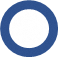 社方園修行
R5
R4
R2
H29
R1
R3
H30
〇R2年４月　トンネルハウスを建設
〇R3年４月　連棟ハウスを購入
〇R4年９月　初収穫
〇R5年８月　収穫開始
７ 独立・自営就農
研修の成果として、師匠に手伝ってもらいながらぶどう棚を全て手作業で作る
７ 独立・自営就農
７ 独立・自営就農
手作業による施設の完成
７ 独立・自営就農
連棟ハウスを賃貸借することができました。その後は、手作業で行っています。
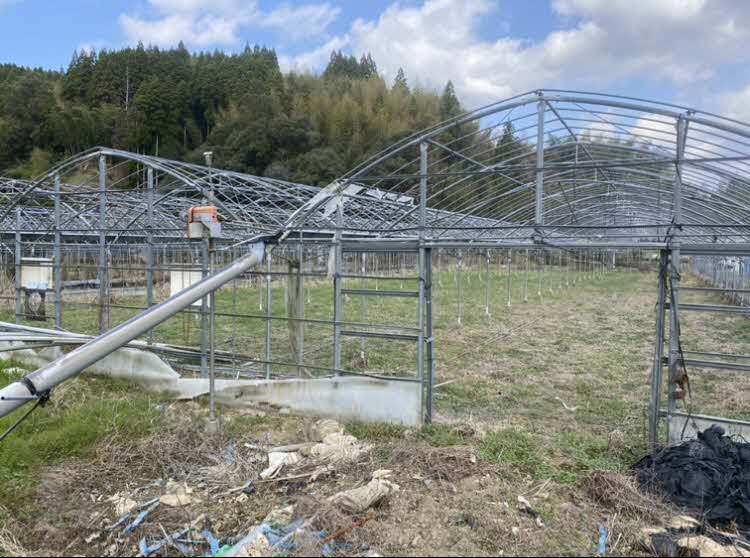 ７ 独立・自営就農
７ 独立・自営就農
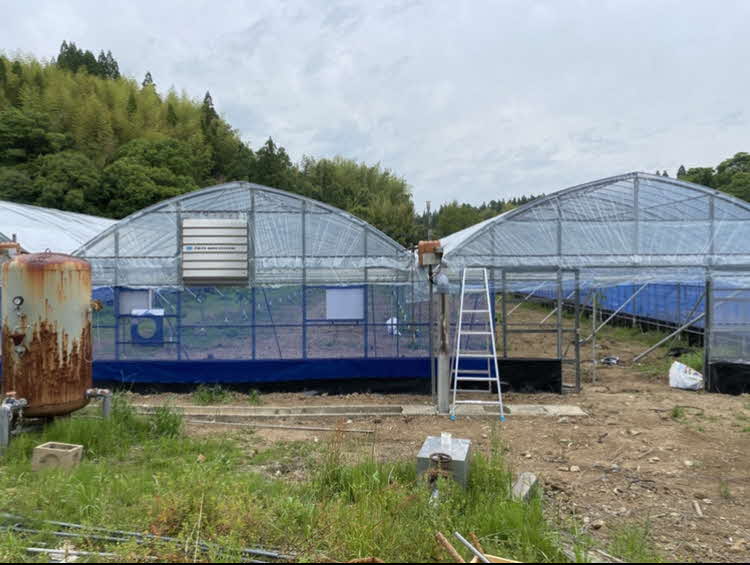 手作業による連棟ハウスの完成です。
８ その他（こんな経験もしました）
〇九州ぶどう愛好会への加入により、情報交流者が増えました。

〇独自による福岡県朝倉市ブドウハウス視察

〇4Hクラブへの加入で、山鹿市の就農者との交流が増加
８ その他（こんな経験もしました）
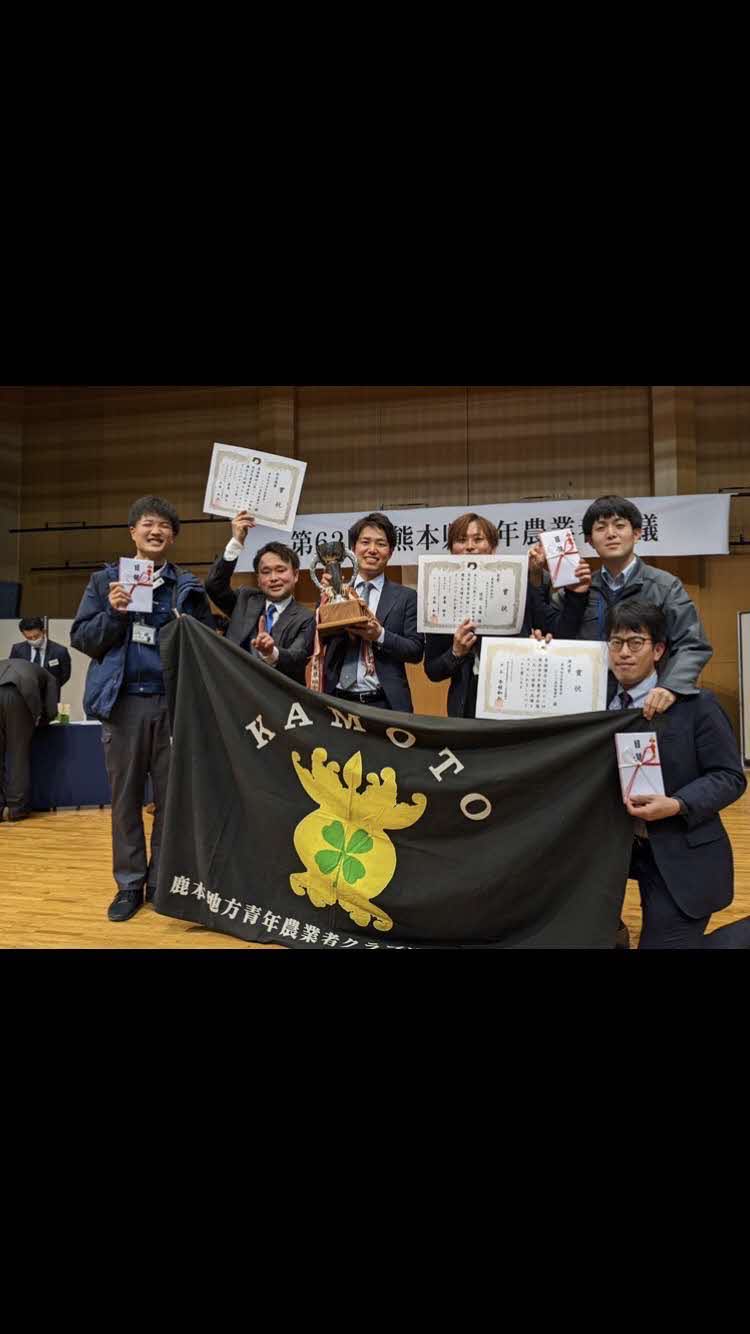 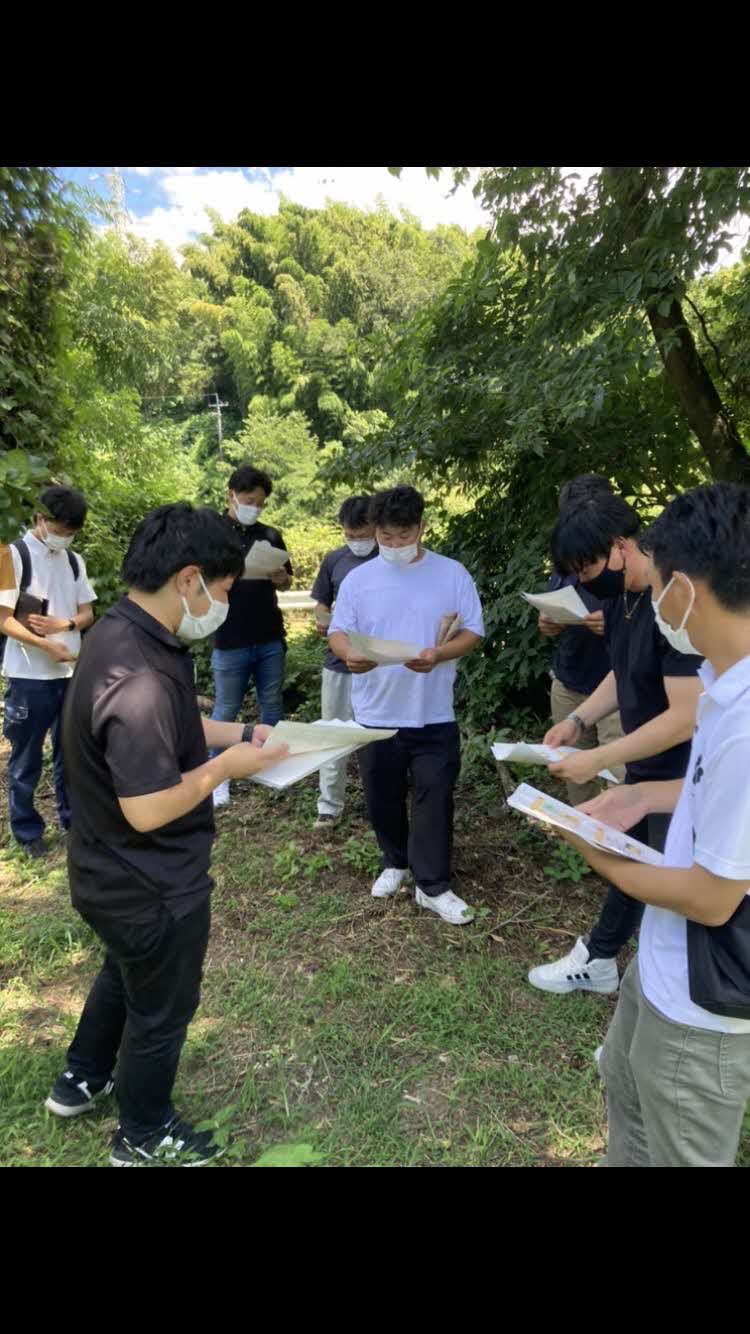 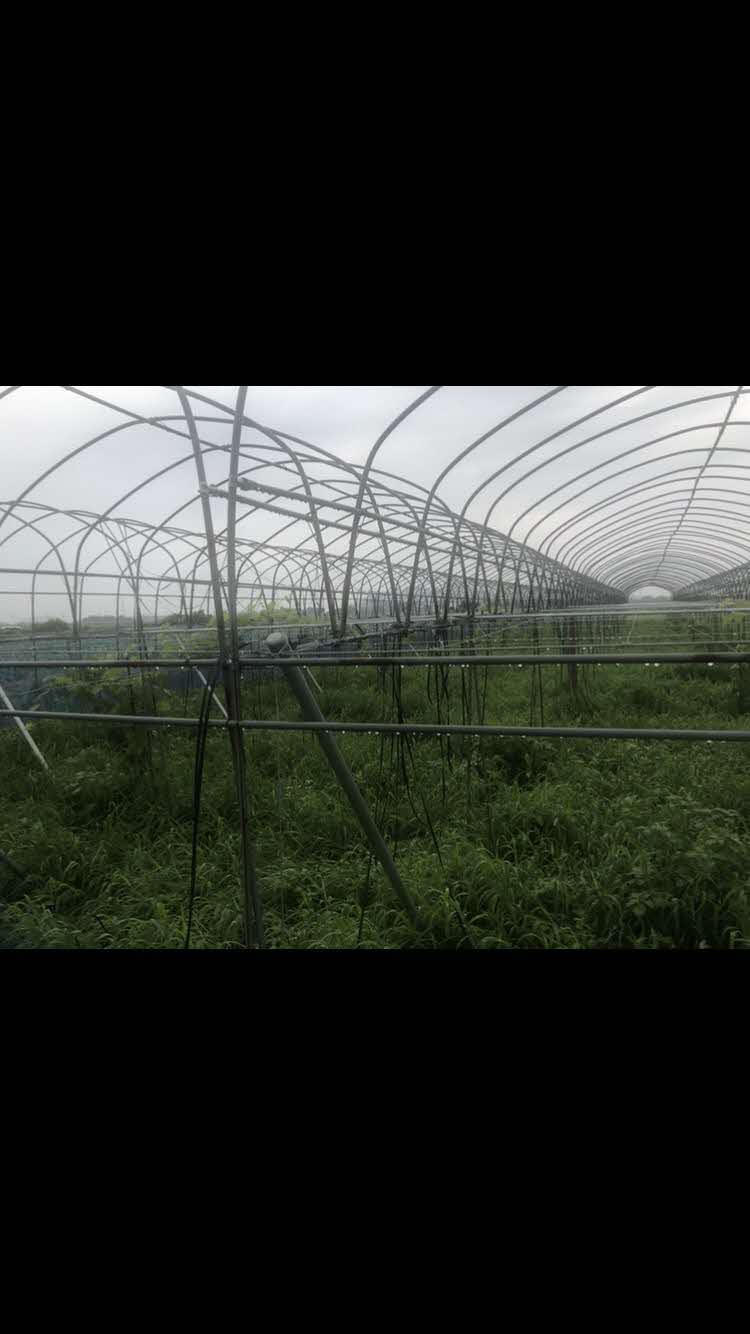 ９ 栽培技術・施設の獲得に関する振り返り
〇目標とすべき農家のもとで修行できたことに感謝！

〇ブドウを作るための人的な環境づくりが大切！

〇自分の経営を客観的に見ることが必要！

〇情報の取捨選択と線で理解する意義！

〇経験と観察が経営向上のミソ！
10 親の経営に対する考え方
〇「やりたい農業」より「やれそうな農業」を最初は選択

〇経験を積んで「やりたい農業」の形が見える
　このことで「やれる気」と「やる覚悟」ができる

〇親との目指す農業が違う
　早く自分が経営権をもち経営の方向を自分で決めたい
伝えたい！
親元就農であっても
・自分のやりたい農業を描くこと
・いずれ自分が経営者になる意識をもつこと
11 今後の目標
〇ブドウで農業所得250万円を達成する！

〇経営継承できる能力をつける！

〇地域を盛り上げる農業者になる！
頑張ります！
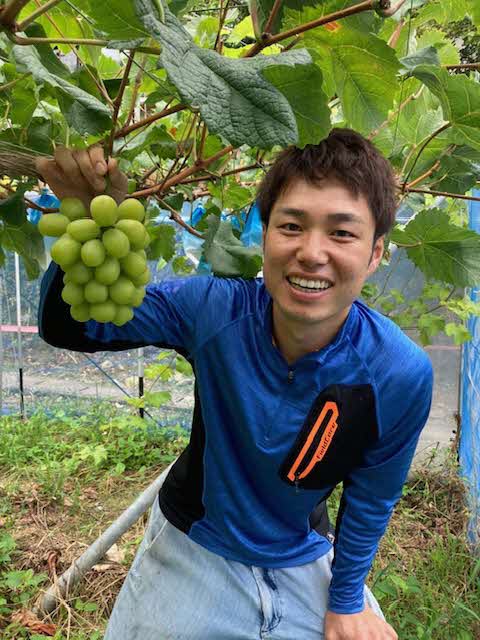